Урок 
литературного чтения
Раздел 
«Наш театр»
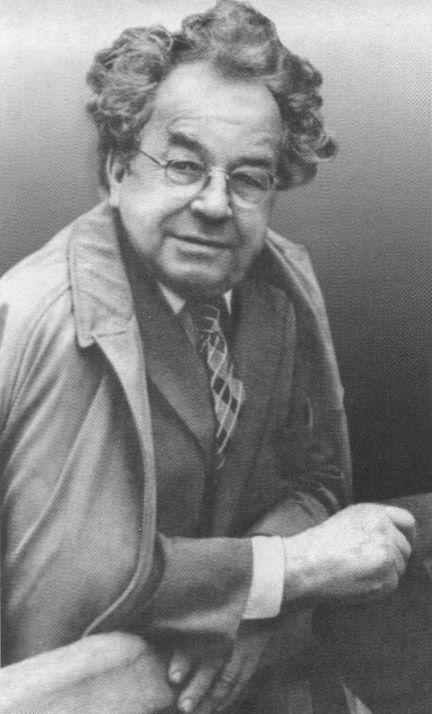 ЕВГЕНИЙ АНДРЕЕВИЧ ПЕРМЯК(ВИССОВ)
Город Пермь
Урал
Педагогический факультет
университета
Пьесы для детских театров
Сказки , рассказы , киносценарии
Научно-популярные книги
 о науке и технике
Главная тема-ТРУД
Главные герои-ЛЮДИ-ТРУЖЕНИКИ
1902-1982
Е.Пермяк «Как Миша хотел маму перехитрить»
ПОРЯДОК  НАШЕЙ РАБОТЫ :
1.Чтение текста
2.Определение героев
3.Разделение на части , выделение реплик
4.Выбор интонации, мимики, жестов
ПОРЯДОК  НАШЕЙ РАБОТЫ :
1.Чтение текста
2.Определение героев
3.Разделение на части , выделение реплик
4.Выбор интонации, мимики, жестов
5.Распределение ролей
6.Пробное инсценирование
7.Само-  и  взаимооценивание
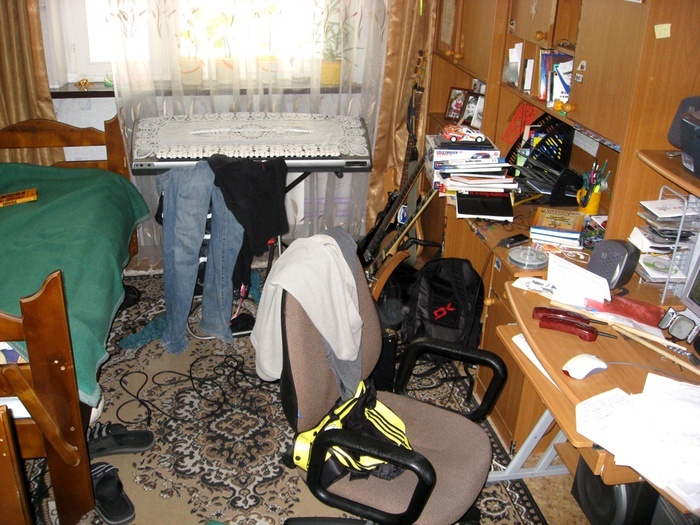 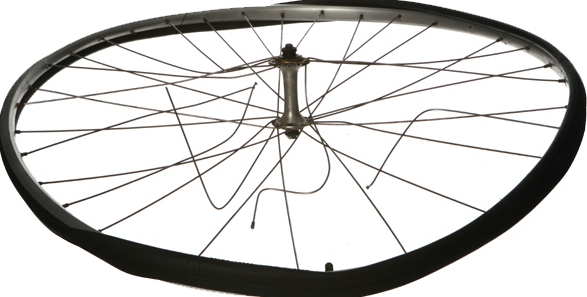 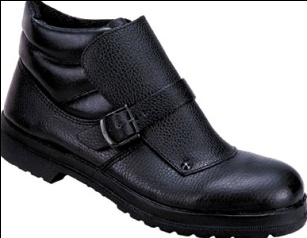 S:
Bye, Mummy!
M:
Bye, Sonny! Be good!
S:
Who’s that?
M:
It’s me, your Mummy.
Hi! How are you?
S:
I’m fine. Thank you.
M:
Oh, no! What’s the matter?
S:
I don’t know…
Let me see…
M:
Look! Who can do that?
S:
They can do that!
M:
Can THEY do that?
S:
No, they can’t. I can do that.
Sorry, Mummy.
Bye, Sonny! Be good!
Bye, Mummy!
Hi! How are you?
Who’s that?
It’s me, your Mummy.
They can do that!
Oh, no! What’s the matter?
I’m fine. Thank you.
Sorry, Mummy.
Look! Who can do that?
I don’t know…
No, they can’t. I can do that.
Let me see…
Can THEY do that?
Как же выйти из  трудной ситуации?
починить
Сломать-
Потерять-
найти
Оторвать-
пришить
Огорчить-
порадовать
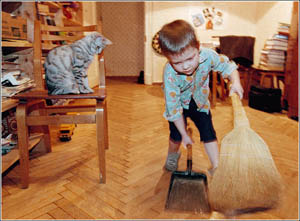 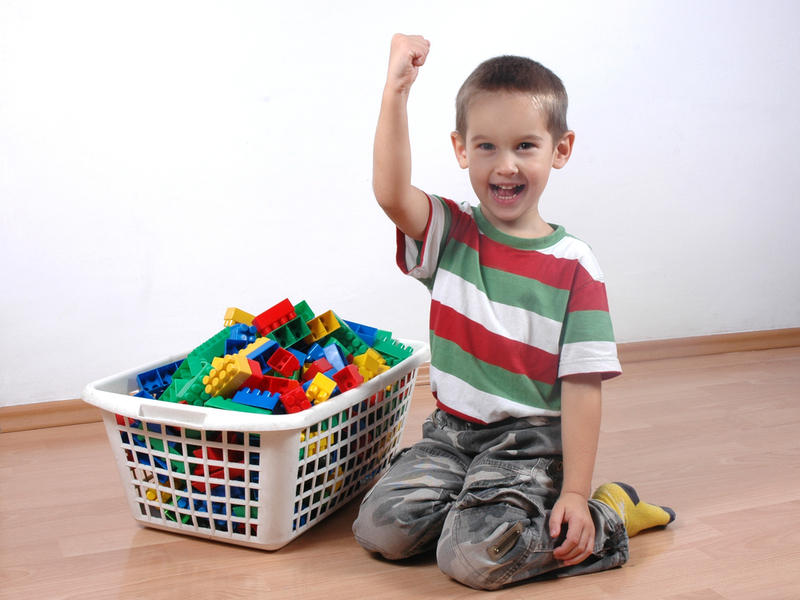 МАМА ВСЕГДА ВАС ПОЙМЁТ!
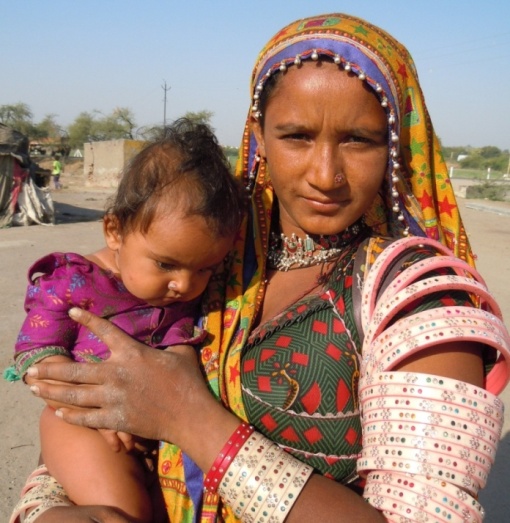 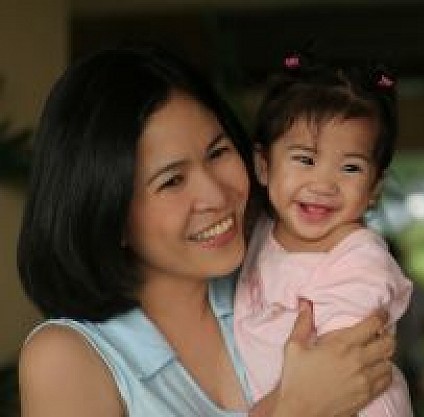 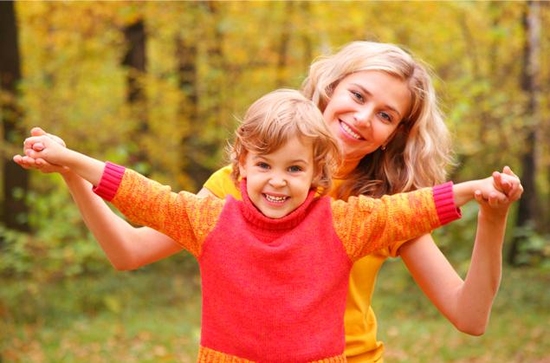 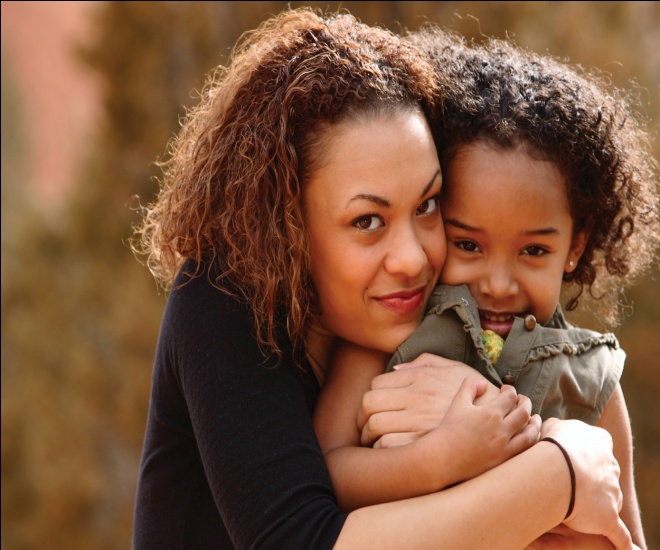 Спасибо за внимание!!